COLLEGE OF HEALTH SCIENCESSCHOOL OF PHARMACYDEPARTMENT OF PHARMACOLOGY AND CLINICAL PHARMACY     A critical appraisal on Adjunctive Azithromycin Prophylaxis for Cesarean Delivery                                                                   BY: Halefom Kahsay
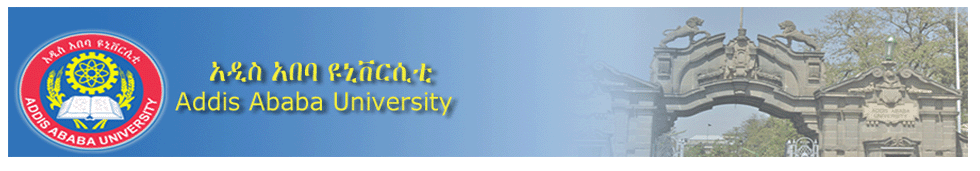 2016
Outlines
Background
Introduction
Methodology
Result and discussion
Conclusion and recommendation
1
Over view of the study
From 14  centers
10,716 ineligible
2044 Were ineligible at time of delivery
119(12%)
RR=0.51
10=Endometritis and
          Wound infection
20 =Adverse effects
62(6.1%)
P<0.0001
Background
Credibility of the journal and authors
 Publisher….NEJM …one of the finest and oldest (1812) medical journals (with impact factor of 59.5 in 2015 ).
 Profile of the authors….MPHs, MDs, PhDs, Professors 
 Have research experience who contribute their own great role in other studies.
Title And Summary Of The Study
The title of study is informatively and explained well the body of the paper.
 This study try to evaluated the benefits and safety of azithromycin-based extended-spectrum prophylaxis in women undergoing non-elective cesarean section.
 The addition of azithromycin to standard regimens for antibiotic prophylaxis before cesarean delivery may further reduce the rate of postoperative infection.
Cont’d…..
The Abstract
 Precisely includes the background,  objective, methodology, result and  conclusion of the study. 
 It does provide a concise overview of the research and identified the research problem in its background. 
 Besides, it outlines the methods used, main findings and recommendations of the authors are stated shortly and indeed.
Introduction
Purpose of the study 
 It is an important study since pregnancy-associated infection  now a day becomes a global concern as a major cause of maternal death.
 Associating the importance of antibiotics in mothers with cesarean delivery  wound prophylaxis  be imperative in selection of the medication and to compare their outcome.
 Investigating with a cost effective treatment options for post partum  endometritis and wound infection is one of the best problem solving researches.
Statement Of The Problem
The research question of this study is clearly identified.
 postoperative infections occur in up to 12% of women undergoing non-elective cesarean delivery with standard pre-incision prophylaxis.
The literature review
 Dominantly over viewed the  outcome of combination therapy, the prevalence of post partum  infections and the neonatal out come
 Thus, it is highly relevant to this research which mainly focused on the adjunctive azithromycin to the standard prophylaxis of its primary and secondary outcomes.
 This literature  presents a balanced view and specified a necessity for the research done. 
 However, It came through out dated evidences with the earliest date is conducted in 1980 and the latest review  is by 2014.
Funding sources
Supported by a grant (with reference no: HD64729) from the Eunice Kennedy Shriver National Institute of Child Health and Human Development(NICHD).
This shows a great value and importance  of the study to the community. 
No other potential conflict of interest relevant to this article was reported.
Azithromycin donor(Pfizer) was not participated in any activity of the study.
Methodology
Study design…. 
 Its good to use a double-blind, pragmatic, randomized clinical trial design to collect the outcomes.
 Allocate of  the treatment was very good as they assigned  randomly to receive either azithromycin (at a dose of 500 mg in 250 ml of saline) or an identical-appearing saline placebo.
Sample size, sampling method and eligibility of the participants 
The sampling method of this research is not clearly specified
 Simply stated a total of 2013 singleton pregnant women  at 14 centers  entered into randomization.
cont’d…
It is not well supported to  accept  the sample participants were representative of the remained population in their respective centers.
 However, the researchers had a clearly-identified target population and were thoughtful and systematic in their sample selection. 
 Besides, they had clearly list of inclusion and exclusion criteria to group the target residents found in every center.
stated Women with a singleton pregnancy with a gestation of 24 weeks or more who were undergoing no-elective cesarean delivery during labor or after membrane rupture were eligible.
 This indicate us how they curiously did this study to the maximum of their knowledge.
Data  Collection, Analysis And Ethical Consideration
The amount of time allocated for data collection was appropriate and relatable to the clinical course of the disease or intervention being studied.
 This study well thought-out about the patients’ ethics because it clearly stated as a trial protocol, which is available at  (NEJM. Org).
 It was approved by the ethics committee at each center.
All the participants provided written informed consent.
An independent data and safety monitoring board oversaw the trial
Cont’d….
But, real-life clients are unlikely to be willing to participate in this study. 
 Because patients always went to reason out the 6weeks postpartum follow up as they considered unnecessary if the wound is healed totally and this might lead the study to: 
High loss to follow up during the study period
 However, the research was so intensive as 
 The first two authors undertake responsibility for the accuracy and completeness of the reporting and fidelity of the report to the trial protocol.
Findings/Results Of The Study
The results of the study were presented in a suitable manner. 
 The main result stated clearly as primary and secondary outcomes. 
The use of azithromycin was associated with significantly lower rates of endometritis and wound infection as primary out come.
The composite neonatal  outcome of sepsis, death and  other complications as secondary out come.  
 Again, the result of this study had been highlighted and clearly presented coherently through tables and graphs.
Analysis/Discussion
The discussion of this study is balanced with its analysis.
 It clearly refer back to points raised in the literature review regarded 
 lower risk of infection after cesarean section with the use of prophylactic extended-spectrum coverage than with standard antibiotic prophylaxis.
 However, it might have been helpful to provide more details of the strength and weakness of this studies. 
 In conclusion the discussion consistently relates the key findings to research's discussed earlier.
Conclusion And Recommendation
This research sums up as good as possible since they infer the study’s whole content and what was most useful and interesting about the research.
It found that addition of azithromycin to standard antibiotic prophylaxis significantly reduced the frequency of infection after non-elective cesarean section with out increasing the risk of  adverse effects.
 On top of that they simply follow from what has been discussed.
……cont’d
Besides, the gap in the research were summarized and  outline the implication of the study for further researches. 
 but, they haven’t any recommendation ways in which current research could be improved or to use this standard prophylaxis protocol.
 Generally, this study is very relevant to health professionals and as a large input to the pharmacy profession specifically.
Reference They Used
It is Vancouver method of referencing which is most common in a myriad of publications and got an acceptability from most publisher institutions.
Is it PICO?....
This research engrossed PICO under consideration as 
A Problem of adding azithromycin to the standard treatment of cesarean delivery(cefazolin)
Appropriate and clearly stated management strategy (Intervention), 
A suitable control or alternative Comparison between adding azithromycin versus placebo and 
The desired results or patient related consequences have been identified (Outcomes) as they found that the adjunctive azithromycin to the prophylaxis of cesarean delivery resulted effective and safe as compared with standard treatment alone.
Applicability and  feasibility
If the data in the study is valid and true:
It will be an input to conclude, adjunctive azithromycin might prefer to standard prophylaxis alone to decrease wound infection in post-partum mothers delivered with cesarean section
It will addresses the treatment failure and bacterial resistance which recently becoming common in our practice.
The correspondent findings   answer the questions about the efficacy and safety of using azithromycin as adjunctive for the prophylaxis of wound infection and endometritis.
Acknowledgment
I would like to thank
Almighty GOD
Organizer of the seminar
Families and friends
Thank u!!